MODUL 2: PHOTOVOLTAIKANLAGEN
Netzverbundene PV-Anlagen mit oder ohne Batteriespeicher
Technologisches Bildungsinstitut Kreta
Modulziele
Am Ende dieser Einheit werden Sie:

die Notwendigkeit der Speicherung in netzgekoppelten PV-Anlagen verstehen
die Batteriedimensionierung in netzgekoppelten Systemen verstehen
die Dimensionierung von PV-Anlagen in netzgekoppelten Systemen verstehen
die wichtigsten Funktionen von PV-Modulen und Wechselrichtern kennen
in der Lage sein, eine netzgekoppelte PV-Anlage zu konfigurieren
[Speaker Notes: Guidelines for the Trainer

This .ppt file is a template to be used from VET providers in order for them to prepare the training material. 

We suggest 30 up to 40 .ppt slides for one (1) hour of the training program. 

There are 3 predefined slides to be filled in by you, entitled “Module Objectives”, “Conclusion”, “End of module”. 

Material should be sent in editable format. 

Suggested font: Arial
Required font size: 16
Suggested line spacing: 1,5
ppt/pptx file should have a clear structure and defined units and unique slide titles
ppt/pptx slide contents should not exceed the predefined margins
Images, diagrams etc should be accompanied with a description
If you want to include comprehension questions (multiple choice, multiple responses, true/false, matching etc.) to enhance users’ understanding of the theory, you should embody them in the ppt/pptx file.
Questions that will be used for self assessment and final assessment quizzes should follow a predefined format that will be sent from SQLearn in an .xls file]
Netzgekoppelte PV-Systeme mit oder ohne Batteriespeicher
Batteriespeicherung in netzgekoppelten Systemen
Unterstützungsprogramme für den Eigenverbrauch fördern und verbessern
das Niveau der Energiesicherheit erhöhen
ein Batteriespeichersystem kann als Backup fungieren
Gleichstromverbraucher
leistungskritische Lasten (DC oder AC)
[Speaker Notes: Guidelines for the Trainer

This .ppt file is a template to be used from VET providers in order for them to prepare the training material. 

We suggest 30 up to 40 .ppt slides for one (1) hour of the training program. 

There are 3 predefined slides to be filled in by you, entitled “Module Objectives”, “Conclusion”, “End of module”. 

Material should be sent in editable format. 

Suggested font: Arial
Required font size: 16
Suggested line spacing: 1,5
ppt/pptx file should have a clear structure and defined units and unique slide titles
ppt/pptx slide contents should not exceed the predefined margins
Images, diagrams etc should be accompanied with a description
If you want to include comprehension questions (multiple choice, multiple responses, true/false, matching etc.) to enhance users’ understanding of the theory, you should embody them in the ppt/pptx file.
Questions that will be used for self assessment and final assessment quizzes should follow a predefined format that will be sent from SQLearn in an .xls file]
Netzgekoppelte PV-Systeme mit oder ohne Batteriespeicher
Batteriespeicherung in netzgekoppelten Systemen
Ein Batteriespeichersystem in einem netzgekoppelten PV-System erfordert:
Lasten 
Netzanschluss
Photovoltaikmodule
Batteriezellen
Batterieladegerät
Wechselrichter
[Speaker Notes: Guidelines for the Trainer

This .ppt file is a template to be used from VET providers in order for them to prepare the training material. 

We suggest 30 up to 40 .ppt slides for one (1) hour of the training program. 

There are 3 predefined slides to be filled in by you, entitled “Module Objectives”, “Conclusion”, “End of module”. 

Material should be sent in editable format. 

Suggested font: Arial
Required font size: 16
Suggested line spacing: 1,5
ppt/pptx file should have a clear structure and defined units and unique slide titles
ppt/pptx slide contents should not exceed the predefined margins
Images, diagrams etc should be accompanied with a description
If you want to include comprehension questions (multiple choice, multiple responses, true/false, matching etc.) to enhance users’ understanding of the theory, you should embody them in the ppt/pptx file.
Questions that will be used for self assessment and final assessment quizzes should follow a predefined format that will be sent from SQLearn in an .xls file]
Netzgekoppelte PV-Systeme mit oder ohne Batteriespeicher
Es gibt zwei Hauptmöglichkeiten, eine Batterie in ein netzgekoppeltes PV-System zu integrieren: entweder auf der Gleichstromseite des Systems oder auf der Wechselstromseite.
Bei der Wechselstromkopplung wandelt ein Wechselrichter direkt Gleichstrom (DC) in Wechselstrom (AC) um, und das System und die Batterie teilen sich entweder eine einzige Verbindung oder haben zwei separate Verbindungspunkte.
AC-gekoppelte Systeme werden häufig als Nachrüstung für ein bestehendes System installiert. In solchen Fällen ist es für den Installateur wichtig, sicherzustellen, dass der/die bestehende(n) PV-Wechselrichter mit der zu installierenden neuen Anlage kompatibel sind. Ebenso muss der neue wechselstromgekoppelte Wechselrichter/Lader auf Kompatibilität mit dem/den bestehenden PV-Wechselrichter(n) überprüft werden. Wenn eine AC-gekoppelte Ausführung über ein Trennrelais an der Netzversorgung verfügt (um einen netzfernen Betrieb zu ermöglichen), wird der vorhandene PV-Wechselrichter während eines Stromausfalls weiterhin eine elektrische Versorgung "sehen". 
In der gleichstromgekoppelten Bauweise teilen sich Batterie und System eine Verbindung, die im Gegensatz zum wechselstromgekoppelten Ansatz nicht optional ist.
[Speaker Notes: https://blog.fluenceenergy.com/energy-storage-ac-dc-coupled-solar]
Netzgekoppelte PV-Systeme mit oder ohne Batteriespeicher
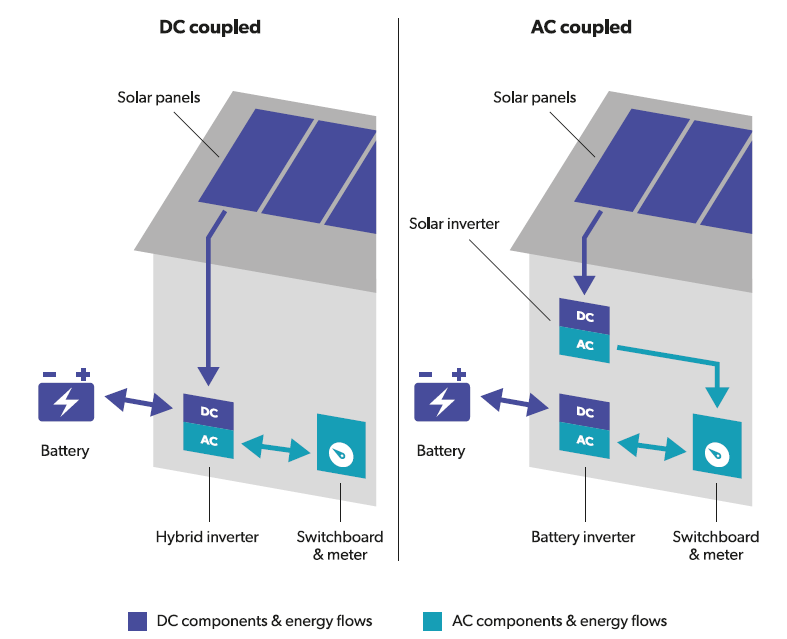 [Speaker Notes: https://blog.fluenceenergy.com/energy-storage-ac-dc-coupled-solar]
Netzgekoppelte PV-Systeme mit oder ohne Batteriespeicher
Ein Batteriespeichersystem auf der DC-Seite
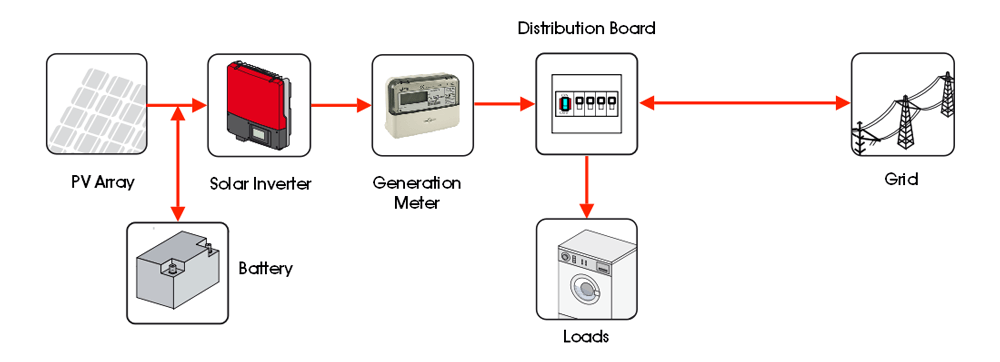 [Speaker Notes: https://blog.fluenceenergy.com/energy-storage-ac-dc-coupled-solar]
Netzgekoppelte PV-Systeme mit oder ohne Batteriespeicher
Ein Batteriespeichersystem auf der AC-Seite
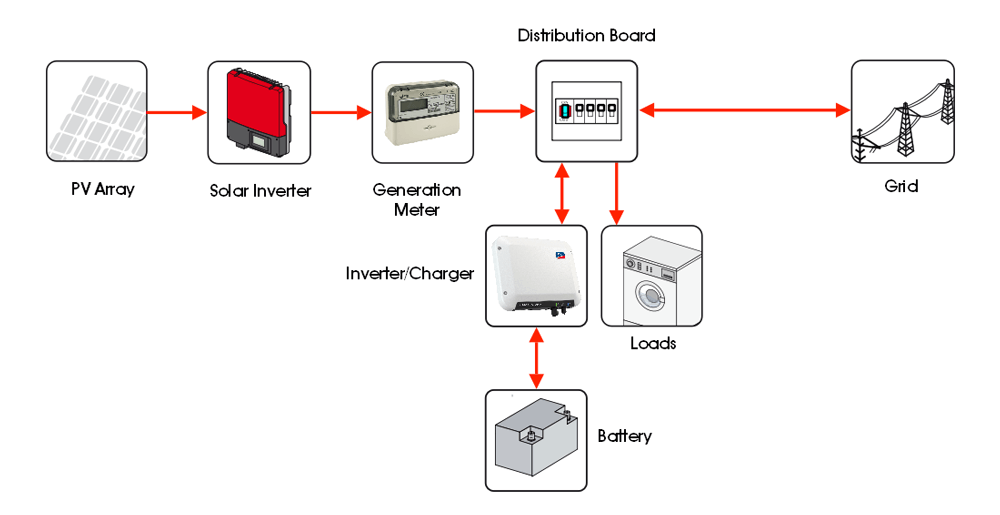 [Speaker Notes: Guidelines for the Trainer

This .ppt file is a template to be used from VET providers in order for them to prepare the training material. 

We suggest 30 up to 40 .ppt slides for one (1) hour of the training program. 

There are 3 predefined slides to be filled in by you, entitled “Module Objectives”, “Conclusion”, “End of module”. 

Material should be sent in editable format. 

Suggested font: Arial
Required font size: 16
Suggested line spacing: 1,5
ppt/pptx file should have a clear structure and defined units and unique slide titles
ppt/pptx slide contents should not exceed the predefined margins
Images, diagrams etc should be accompanied with a description
If you want to include comprehension questions (multiple choice, multiple responses, true/false, matching etc.) to enhance users’ understanding of the theory, you should embody them in the ppt/pptx file.
Questions that will be used for self assessment and final assessment quizzes should follow a predefined format that will be sent from SQLearn in an .xls file]
Netzgekoppelte PV-Systeme mit oder ohne Batteriespeicher
Ein Batteriespeichersystem auf der AC-Seite, einschließlich BACKUP
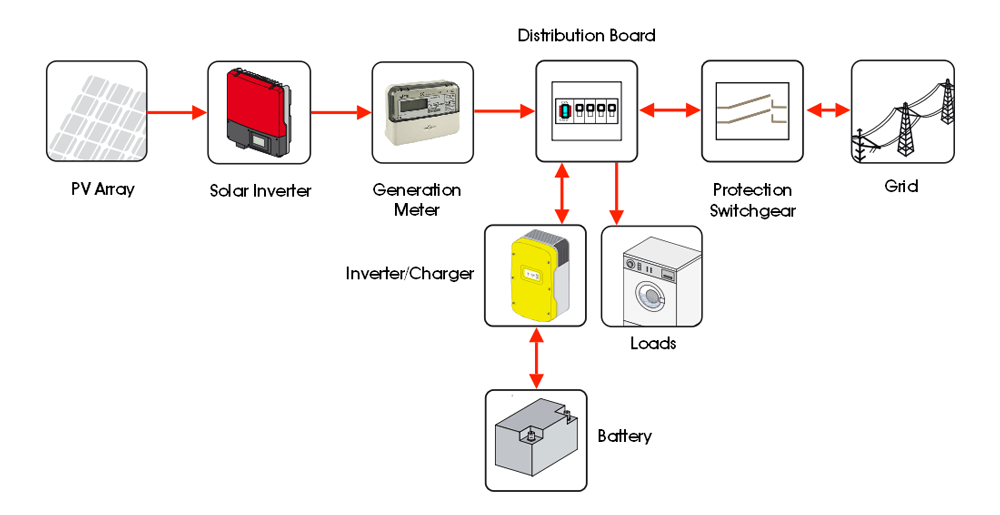 [Speaker Notes: Guidelines for the Trainer

This .ppt file is a template to be used from VET providers in order for them to prepare the training material. 

We suggest 30 up to 40 .ppt slides for one (1) hour of the training program. 

There are 3 predefined slides to be filled in by you, entitled “Module Objectives”, “Conclusion”, “End of module”. 

Material should be sent in editable format. 

Suggested font: Arial
Required font size: 16
Suggested line spacing: 1,5
ppt/pptx file should have a clear structure and defined units and unique slide titles
ppt/pptx slide contents should not exceed the predefined margins
Images, diagrams etc should be accompanied with a description
If you want to include comprehension questions (multiple choice, multiple responses, true/false, matching etc.) to enhance users’ understanding of the theory, you should embody them in the ppt/pptx file.
Questions that will be used for self assessment and final assessment quizzes should follow a predefined format that will be sent from SQLearn in an .xls file]
Netzgekoppelte PV-Systeme mit oder ohne Batteriespeicher
Batterieauslegung in netzgekoppelten Systemen
Komponenten
Ermittlung des Energiebedarfs
Bestimmung der einzelnen Lasten und der Betriebszeit
[Speaker Notes: Guidelines for the Trainer

This .ppt file is a template to be used from VET providers in order for them to prepare the training material. 

We suggest 30 up to 40 .ppt slides for one (1) hour of the training program. 

There are 3 predefined slides to be filled in by you, entitled “Module Objectives”, “Conclusion”, “End of module”. 

Material should be sent in editable format. 

Suggested font: Arial
Required font size: 16
Suggested line spacing: 1,5
ppt/pptx file should have a clear structure and defined units and unique slide titles
ppt/pptx slide contents should not exceed the predefined margins
Images, diagrams etc should be accompanied with a description
If you want to include comprehension questions (multiple choice, multiple responses, true/false, matching etc.) to enhance users’ understanding of the theory, you should embody them in the ppt/pptx file.
Questions that will be used for self assessment and final assessment quizzes should follow a predefined format that will be sent from SQLearn in an .xls file]
Netzgekoppelte PV-Systeme mit oder ohne Batteriespeicher
Batterieauslegung in netzgekoppelten Systemen
Bestimmung des Energiebedarfs (z.B. EL= 10 kWh) oder der Lasten
[Speaker Notes: Guidelines for the Trainer

This .ppt file is a template to be used from VET providers in order for them to prepare the training material. 

We suggest 30 up to 40 .ppt slides for one (1) hour of the training program. 

There are 3 predefined slides to be filled in by you, entitled “Module Objectives”, “Conclusion”, “End of module”. 

Material should be sent in editable format. 

Suggested font: Arial
Required font size: 16
Suggested line spacing: 1,5
ppt/pptx file should have a clear structure and defined units and unique slide titles
ppt/pptx slide contents should not exceed the predefined margins
Images, diagrams etc should be accompanied with a description
If you want to include comprehension questions (multiple choice, multiple responses, true/false, matching etc.) to enhance users’ understanding of the theory, you should embody them in the ppt/pptx file.
Questions that will be used for self assessment and final assessment quizzes should follow a predefined format that will be sent from SQLearn in an .xls file]
Netzgekoppelte PV-Systeme mit oder ohne Batteriespeicher
Batterieauslegung in netzgekoppelten Systemen
Batteriekapazität
[Speaker Notes: Guidelines for the Trainer

This .ppt file is a template to be used from VET providers in order for them to prepare the training material. 

We suggest 30 up to 40 .ppt slides for one (1) hour of the training program. 

There are 3 predefined slides to be filled in by you, entitled “Module Objectives”, “Conclusion”, “End of module”. 

Material should be sent in editable format. 

Suggested font: Arial
Required font size: 16
Suggested line spacing: 1,5
ppt/pptx file should have a clear structure and defined units and unique slide titles
ppt/pptx slide contents should not exceed the predefined margins
Images, diagrams etc should be accompanied with a description
If you want to include comprehension questions (multiple choice, multiple responses, true/false, matching etc.) to enhance users’ understanding of the theory, you should embody them in the ppt/pptx file.
Questions that will be used for self assessment and final assessment quizzes should follow a predefined format that will be sent from SQLearn in an .xls file]
Netzgekoppelte PV-Systeme mit oder ohne Batteriespeicher
Dimensionierung von PV-Anlagen in netzgekoppelten Systemen
Adoptieren eines Modellwechselrichters von power Pac
Die Spitzenleistung der PV-Anlage beträgt Pp
Die Spitzenleistung eines PV-Moduls beträgt Pm
Bestimmung der Anzahl der Module N
[Speaker Notes: Guidelines for the Trainer

This .ppt file is a template to be used from VET providers in order for them to prepare the training material. 

We suggest 30 up to 40 .ppt slides for one (1) hour of the training program. 

There are 3 predefined slides to be filled in by you, entitled “Module Objectives”, “Conclusion”, “End of module”. 

Material should be sent in editable format. 

Suggested font: Arial
Required font size: 16
Suggested line spacing: 1,5
ppt/pptx file should have a clear structure and defined units and unique slide titles
ppt/pptx slide contents should not exceed the predefined margins
Images, diagrams etc should be accompanied with a description
If you want to include comprehension questions (multiple choice, multiple responses, true/false, matching etc.) to enhance users’ understanding of the theory, you should embody them in the ppt/pptx file.
Questions that will be used for self assessment and final assessment quizzes should follow a predefined format that will be sent from SQLearn in an .xls file]
Netzgekoppelte PV-Systeme mit oder ohne Batteriespeicher
Dimensionierung von PV-Anlagen in netzgekoppelten Systemen
Spannungsbereiche
[Speaker Notes: Guidelines for the Trainer

This .ppt file is a template to be used from VET providers in order for them to prepare the training material. 

We suggest 30 up to 40 .ppt slides for one (1) hour of the training program. 

There are 3 predefined slides to be filled in by you, entitled “Module Objectives”, “Conclusion”, “End of module”. 

Material should be sent in editable format. 

Suggested font: Arial
Required font size: 16
Suggested line spacing: 1,5
ppt/pptx file should have a clear structure and defined units and unique slide titles
ppt/pptx slide contents should not exceed the predefined margins
Images, diagrams etc should be accompanied with a description
If you want to include comprehension questions (multiple choice, multiple responses, true/false, matching etc.) to enhance users’ understanding of the theory, you should embody them in the ppt/pptx file.
Questions that will be used for self assessment and final assessment quizzes should follow a predefined format that will be sent from SQLearn in an .xls file]
Netzgekoppelte PV-Systeme mit oder ohne Batteriespeicher
Dimensionierung von PV-Anlagen in netzgekoppelten Systemen
Strombereiche
[Speaker Notes: Guidelines for the Trainer

This .ppt file is a template to be used from VET providers in order for them to prepare the training material. 

We suggest 30 up to 40 .ppt slides for one (1) hour of the training program. 

There are 3 predefined slides to be filled in by you, entitled “Module Objectives”, “Conclusion”, “End of module”. 

Material should be sent in editable format. 

Suggested font: Arial
Required font size: 16
Suggested line spacing: 1,5
ppt/pptx file should have a clear structure and defined units and unique slide titles
ppt/pptx slide contents should not exceed the predefined margins
Images, diagrams etc should be accompanied with a description
If you want to include comprehension questions (multiple choice, multiple responses, true/false, matching etc.) to enhance users’ understanding of the theory, you should embody them in the ppt/pptx file.
Questions that will be used for self assessment and final assessment quizzes should follow a predefined format that will be sent from SQLearn in an .xls file]
Netzgekoppelte PV-Systeme mit oder ohne Batteriespeicher
Dimensionierung von PV-Anlagen in netzgekoppelten Systemen
Endgültige Konfiguration
Die Anzahl der PV-Module in Reihe und Parallelschaltung wird durch die zuvor festgelegten Werte Ns und Np bestimmt.
[Speaker Notes: Guidelines for the Trainer

This .ppt file is a template to be used from VET providers in order for them to prepare the training material. 

We suggest 30 up to 40 .ppt slides for one (1) hour of the training program. 

There are 3 predefined slides to be filled in by you, entitled “Module Objectives”, “Conclusion”, “End of module”. 

Material should be sent in editable format. 

Suggested font: Arial
Required font size: 16
Suggested line spacing: 1,5
ppt/pptx file should have a clear structure and defined units and unique slide titles
ppt/pptx slide contents should not exceed the predefined margins
Images, diagrams etc should be accompanied with a description
If you want to include comprehension questions (multiple choice, multiple responses, true/false, matching etc.) to enhance users’ understanding of the theory, you should embody them in the ppt/pptx file.
Questions that will be used for self assessment and final assessment quizzes should follow a predefined format that will be sent from SQLearn in an .xls file]
Netzgekoppelte PV-Systeme mit oder ohne Batteriespeicher
Major features of modules and inverters
PV modules
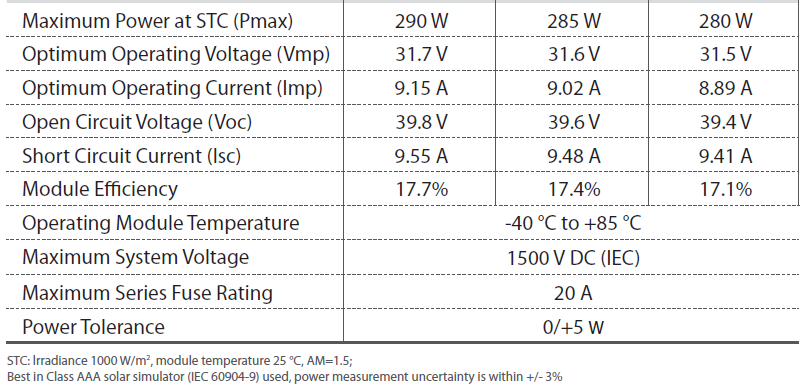 [Speaker Notes: Guidelines for the Trainer

This .ppt file is a template to be used from VET providers in order for them to prepare the training material. 

We suggest 30 up to 40 .ppt slides for one (1) hour of the training program. 

There are 3 predefined slides to be filled in by you, entitled “Module Objectives”, “Conclusion”, “End of module”. 

Material should be sent in editable format. 

Suggested font: Arial
Required font size: 16
Suggested line spacing: 1,5
ppt/pptx file should have a clear structure and defined units and unique slide titles
ppt/pptx slide contents should not exceed the predefined margins
Images, diagrams etc should be accompanied with a description
If you want to include comprehension questions (multiple choice, multiple responses, true/false, matching etc.) to enhance users’ understanding of the theory, you should embody them in the ppt/pptx file.
Questions that will be used for self assessment and final assessment quizzes should follow a predefined format that will be sent from SQLearn in an .xls file]
Netzgekoppelte PV-Systeme mit oder ohne Batteriespeicher
Hauptmerkmale von Modulen und Wechselrichtern
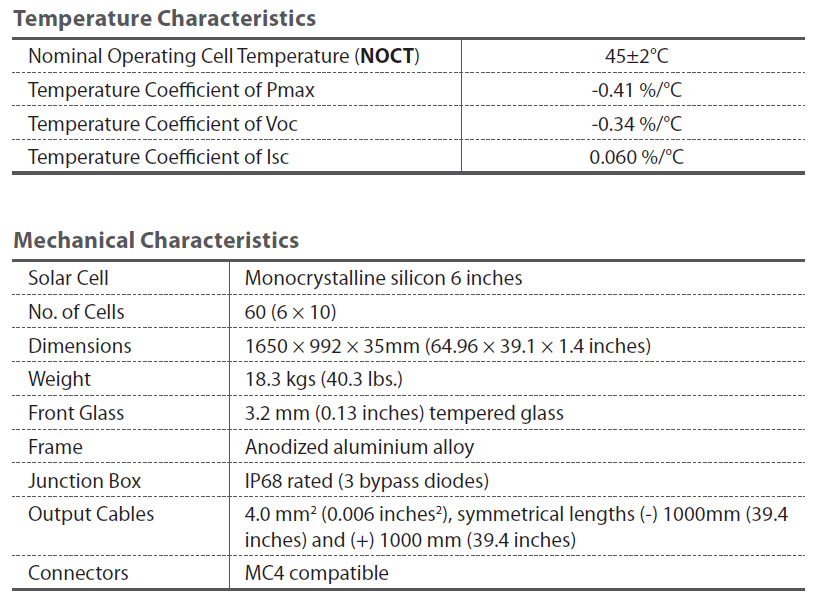 PV-Module
[Speaker Notes: Guidelines for the Trainer

This .ppt file is a template to be used from VET providers in order for them to prepare the training material. 

We suggest 30 up to 40 .ppt slides for one (1) hour of the training program. 

There are 3 predefined slides to be filled in by you, entitled “Module Objectives”, “Conclusion”, “End of module”. 

Material should be sent in editable format. 

Suggested font: Arial
Required font size: 16
Suggested line spacing: 1,5
ppt/pptx file should have a clear structure and defined units and unique slide titles
ppt/pptx slide contents should not exceed the predefined margins
Images, diagrams etc should be accompanied with a description
If you want to include comprehension questions (multiple choice, multiple responses, true/false, matching etc.) to enhance users’ understanding of the theory, you should embody them in the ppt/pptx file.
Questions that will be used for self assessment and final assessment quizzes should follow a predefined format that will be sent from SQLearn in an .xls file]
Netzgekoppelte PV-Systeme mit oder ohne Batteriespeicher
Hauptmerkmale von Modulen und Wechselrichtern
PV-Module. Qualitative Merkmale
Effizienz (hoch oder niedrig)
PID-beständig
Zertifizierungen und Normen
Gewährleistung
[Speaker Notes: Guidelines for the Trainer

This .ppt file is a template to be used from VET providers in order for them to prepare the training material. 

We suggest 30 up to 40 .ppt slides for one (1) hour of the training program. 

There are 3 predefined slides to be filled in by you, entitled “Module Objectives”, “Conclusion”, “End of module”. 

Material should be sent in editable format. 

Suggested font: Arial
Required font size: 16
Suggested line spacing: 1,5
ppt/pptx file should have a clear structure and defined units and unique slide titles
ppt/pptx slide contents should not exceed the predefined margins
Images, diagrams etc should be accompanied with a description
If you want to include comprehension questions (multiple choice, multiple responses, true/false, matching etc.) to enhance users’ understanding of the theory, you should embody them in the ppt/pptx file.
Questions that will be used for self assessment and final assessment quizzes should follow a predefined format that will be sent from SQLearn in an .xls file]
Netzgekoppelte PV-Systeme mit oder ohne Batteriespeicher
Hauptmerkmale von Modulen und Wechselrichtern
PV-Wechselrichter
AC-Nennleistung
Eingangsnennspannung
MPP-Spannungsbereich
Maximale Eingangsspannung
Maximaler Eingangsstrom
Anzahl der MPPTs 
Maximaler Wirkungsgrad
Europäische Effizienz
Wechselrichter-Topologie
Zertifikate und Einhaltung von Normen
Schnittstellen
Gewährleistung
[Speaker Notes: Guidelines for the Trainer

This .ppt file is a template to be used from VET providers in order for them to prepare the training material. 

We suggest 30 up to 40 .ppt slides for one (1) hour of the training program. 

There are 3 predefined slides to be filled in by you, entitled “Module Objectives”, “Conclusion”, “End of module”. 

Material should be sent in editable format. 

Suggested font: Arial
Required font size: 16
Suggested line spacing: 1,5
ppt/pptx file should have a clear structure and defined units and unique slide titles
ppt/pptx slide contents should not exceed the predefined margins
Images, diagrams etc should be accompanied with a description
If you want to include comprehension questions (multiple choice, multiple responses, true/false, matching etc.) to enhance users’ understanding of the theory, you should embody them in the ppt/pptx file.
Questions that will be used for self assessment and final assessment quizzes should follow a predefined format that will be sent from SQLearn in an .xls file]
Netzgekoppelte PV-Systeme mit oder ohne Batteriespeicher
Konfiguration von netzgekoppelten PV-Systemen mit oder ohne Batteriespeicher
PV-Module: Anzahl der Module in Reihe und parallel
PV-Module: Ausrichtung und Neigungswinkel
PV-Module: Gestell- oder Einbaumontage, Reihenabstand
Wechselrichter: Konfiguration verschiedener Parameter
Batterie: Batterietyp, Kapazität, DOD
[Speaker Notes: Guidelines for the Trainer

This .ppt file is a template to be used from VET providers in order for them to prepare the training material. 

We suggest 30 up to 40 .ppt slides for one (1) hour of the training program. 

There are 3 predefined slides to be filled in by you, entitled “Module Objectives”, “Conclusion”, “End of module”. 

Material should be sent in editable format. 

Suggested font: Arial
Required font size: 16
Suggested line spacing: 1,5
ppt/pptx file should have a clear structure and defined units and unique slide titles
ppt/pptx slide contents should not exceed the predefined margins
Images, diagrams etc should be accompanied with a description
If you want to include comprehension questions (multiple choice, multiple responses, true/false, matching etc.) to enhance users’ understanding of the theory, you should embody them in the ppt/pptx file.
Questions that will be used for self assessment and final assessment quizzes should follow a predefined format that will be sent from SQLearn in an .xls file]
Modulziele
Sie haben nun das Modul 2.1 "Netzverbundene PV-Anlagen mit oder ohne Batteriespeicher" abgeschlossen und:

verstehen die Notwendigkeit der Speicherung in netzgekoppelten PV-Anlagen
verstehen die Batteriedimensionierung in netzgekoppelten Systemen 
verstehen die Dimensionierung von PV-Anlagen in netzgekoppelten Systemen
kennen die wichtigsten Funktionen von PV-Modulen und Wechselrichtern
sind in der Lage, eine netzgekoppelte PV-Anlage zu konfigurieren
[Speaker Notes: Guidelines for the Trainer

This .ppt file is a template to be used from VET providers in order for them to prepare the training material. 

We suggest 30 up to 40 .ppt slides for one (1) hour of the training program. 

There are 3 predefined slides to be filled in by you, entitled “Module Objectives”, “Conclusion”, “End of module”. 

Material should be sent in editable format. 

Suggested font: Arial
Required font size: 16
Suggested line spacing: 1,5
ppt/pptx file should have a clear structure and defined units and unique slide titles
ppt/pptx slide contents should not exceed the predefined margins
Images, diagrams etc should be accompanied with a description
If you want to include comprehension questions (multiple choice, multiple responses, true/false, matching etc.) to enhance users’ understanding of the theory, you should embody them in the ppt/pptx file.
Questions that will be used for self assessment and final assessment quizzes should follow a predefined format that will be sent from SQLearn in an .xls file]
Vielen Dank für Ihre Aufmerksamkeit.